Registering and Applying for an PQQ/ITT/AQP process.
Getting Started
To receive the tender documents for any procurement run on the Attain e-tendering Bravo Portal, you must register your organisation. 

You will be required to do this only once. 
 
Please note that all information submitted via this portal is strictly secure and restricted to the Attain Procurement Team.
Registration
To register with the Attain E-Tendering portal:
Click on link below for the portal 
	https://attain.bravosolution.co.uk/
	
2.	From the portal Home Page, click the ‘Click Here to Register’ link
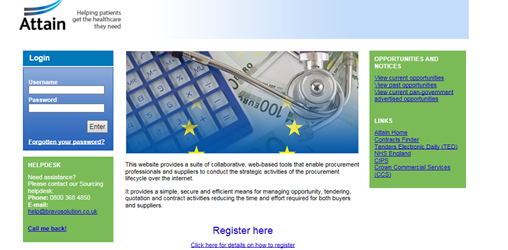 Registration
3.	Accept the terms & conditions for using the portal
Complete your organisation & personal details
Choose a memorable username and submit
You will then be sent an email with your unique password, please treat this securely (if you lose it there is a ‘Forgot my Password’ link on the portal homepage

To Note: Once you have registered, there is an option ‘Help for suppliers for any stage of the process’
 
Important Note: Any AQP processes are always uploaded as an ITT (Invitation to Tender)
Finding your PQQ/ITT/AQP
Navigate to your ‘My ITTs/PQQs’ area of the portal & select the AQP (ITT)
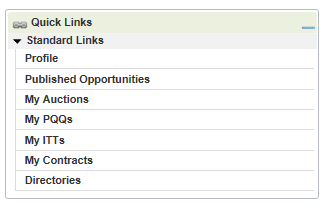 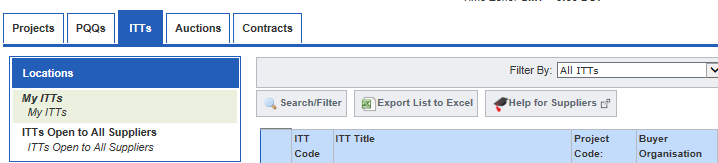 Finding your PQQ/ITT/AQP
To continue click the ‘Create Response’ action (or ‘Decline to Respond’ if  	you do not wish to respond)
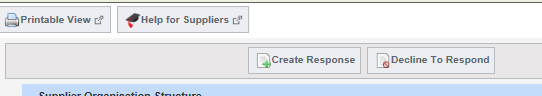 Downloading your PQQ/ITT/AQP Documents
An PQQ/ITT/AQP may be structured in different ways
		an online questionnaire (this is known as Qualification or Technical 				Parameters)
		an attached document questionnaire 
		a mixture of both
From here you can now access any attachments by clicking  “Buyer  Attachments” 	on the left-hand side of the page
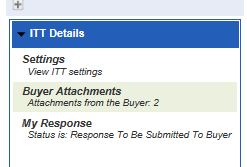 Downloading your PQQ/ITT/AQP
3. When downloading Documents you have the option to ‘Mass Download’ 
    
 





Note: mass download requires a Java plug-in, if you cannot use this	download individually
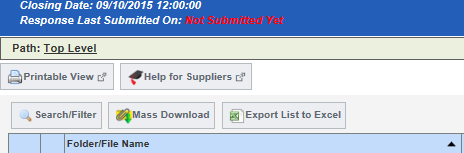 Uploading your PQQ/ITT/AQP documents
Click “ My Response”  found on the left hand side of the screen
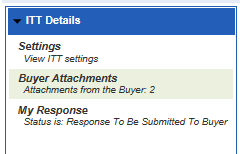 To Note: 
When completing your documents, save them on your desktop
Uploading your PQQ/ITT/AQP Documents
2. To upload your response click on the ‘Edit Response’ and upload.
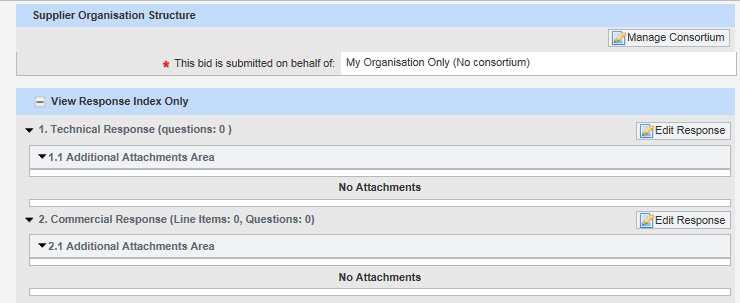 If you have multiple attachments then please click on Add/View Attachments and upload as many attachments as you need.
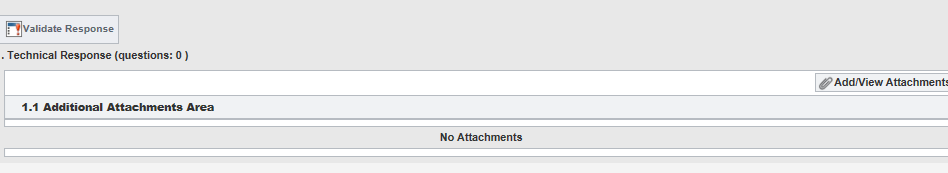 Completing your PQQ/ITT/AQP
Note: When you have finished each section of the question always click ‘Save and Exit Response’
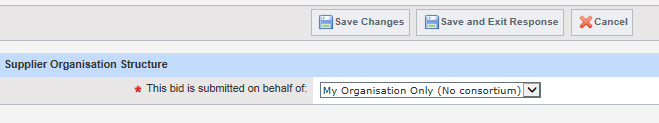 1. When you have completed your response click the ‘Submit Response’ action (& confirm) to submit it to the Buyer.
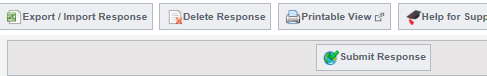 Further Information
Within the suite of tender documentation there is a “Responding to a Tender” that provides further detailed instructions on how to use e-Tendering portal.

Also the following link (paste directly into your browser) may be of help.
more.bravosolution.com/uk/bravoadvantage/guidance-for-suppliers?utm_campaign=UK_2015_BravoAdvantage_Comms&utm_medium=email&_hsenc=p2ANqtz--

 
For further information or assistance please contact the Helpdesk on:
 
 
Tel: 0800 368 4850
E-Mail: help@bravosolution.co.uk
 
 
On behalf of the Luton and Bedfordshire CCG, we thank you for your interest in this project.